EIN COMENIUS-PROJEKT
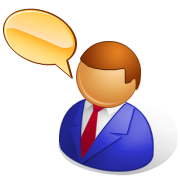 COMENIUS-PROJEKT
Welche Länder machen mit?
Was ist das Thema des Projekts?
Was können die Schüler machen?
2
Was könneN die Schüler in Polen machen?
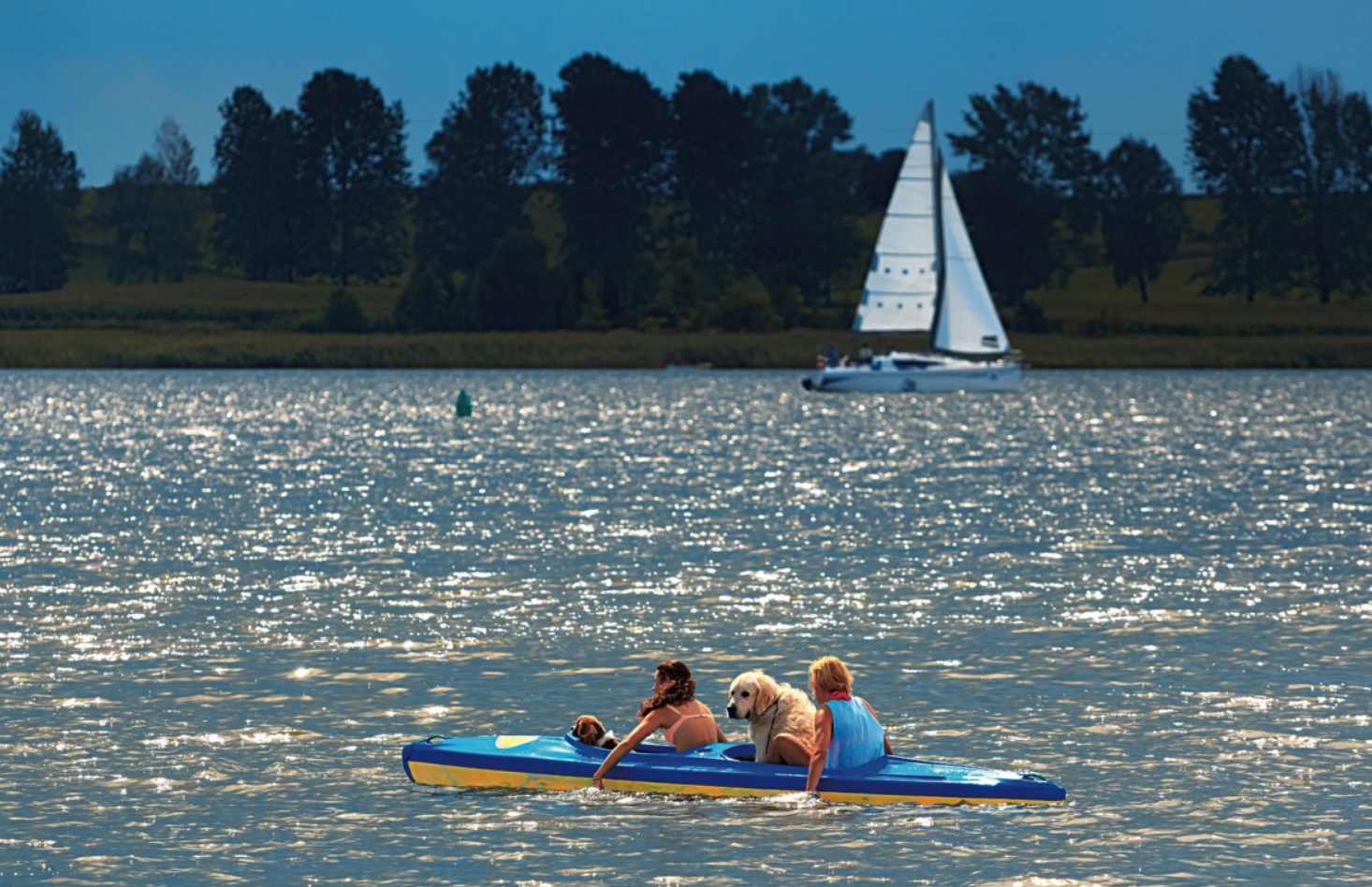 3
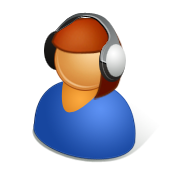 Was könneN die Schüler in DEUTSCHLAND machen?
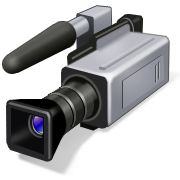 4
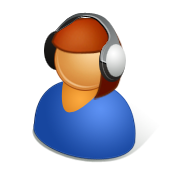 Was könneN die Schüler in RUMÄNIEN machen?
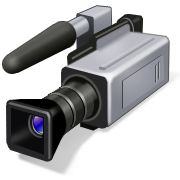 5
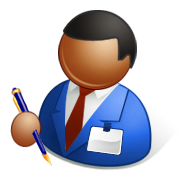 (Übungsheft seite 71)
6
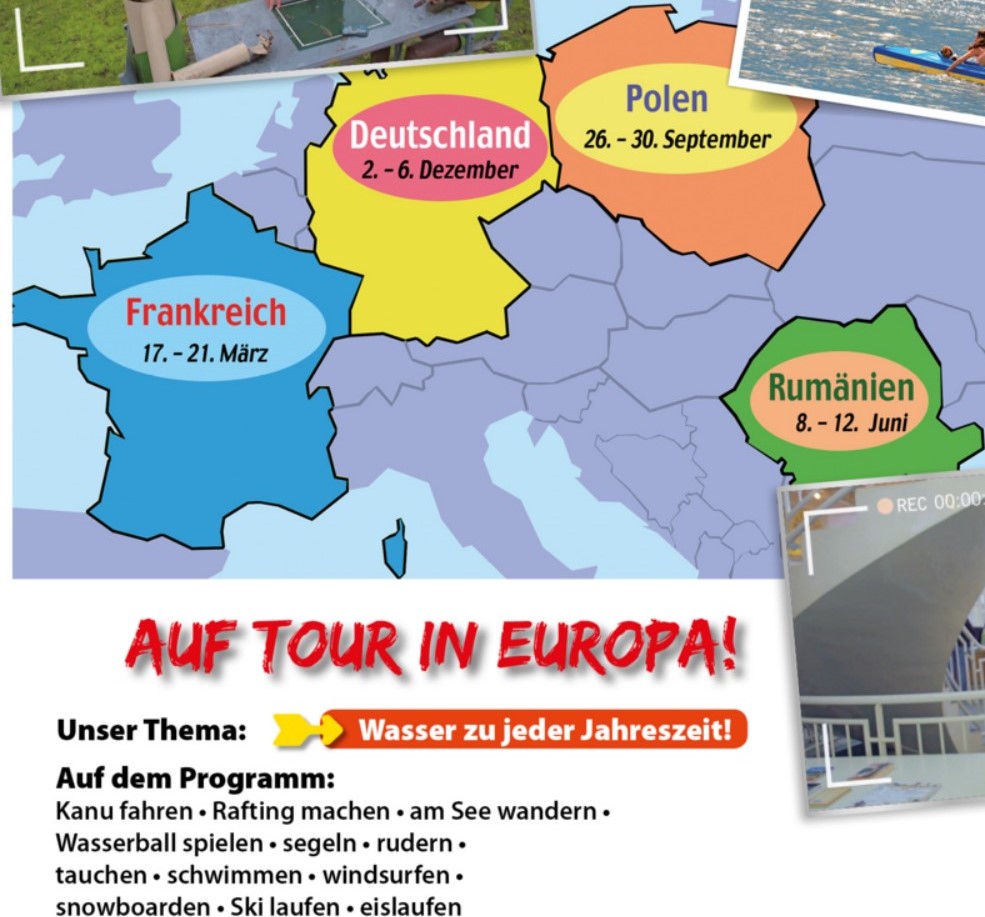 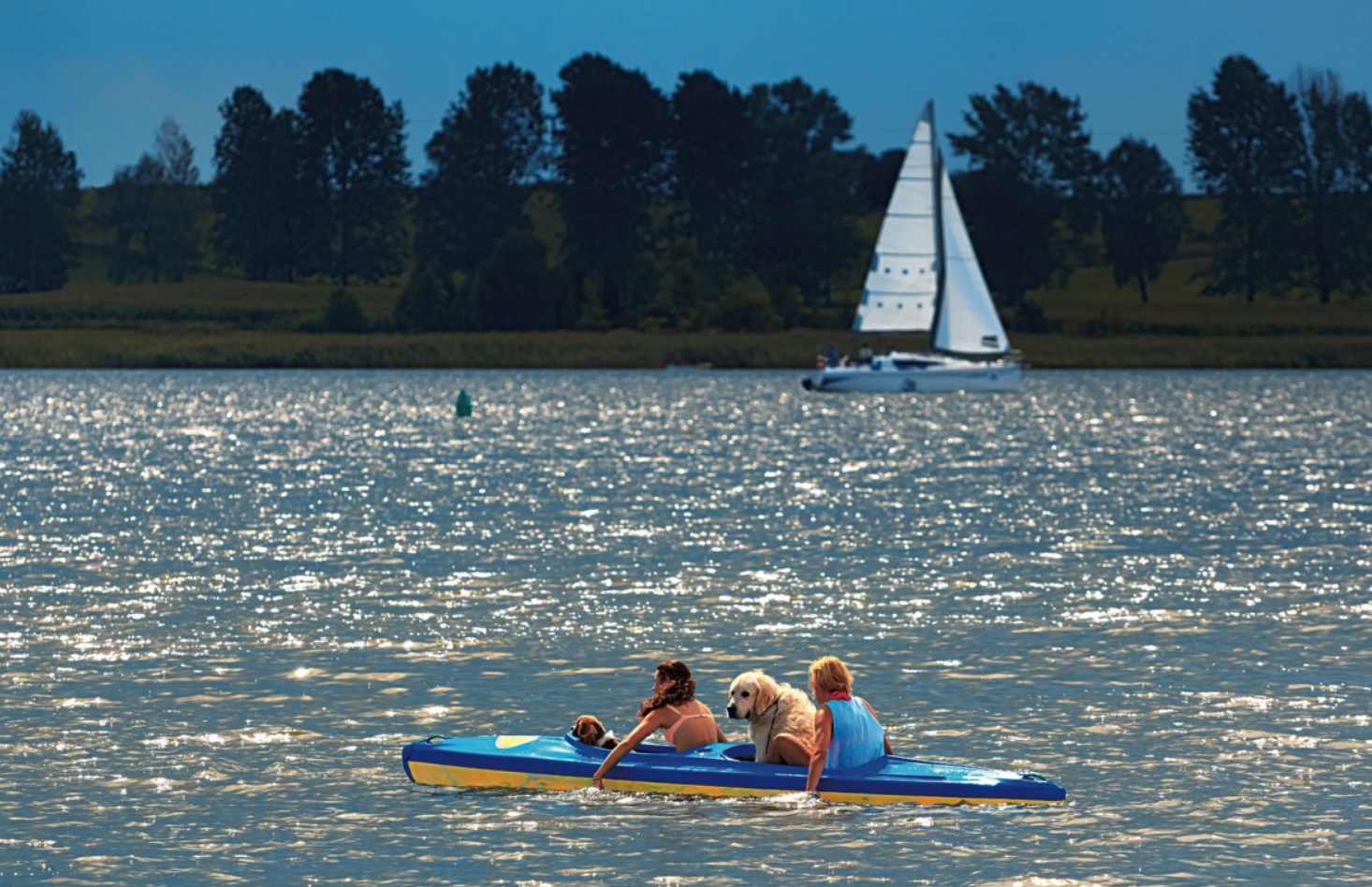 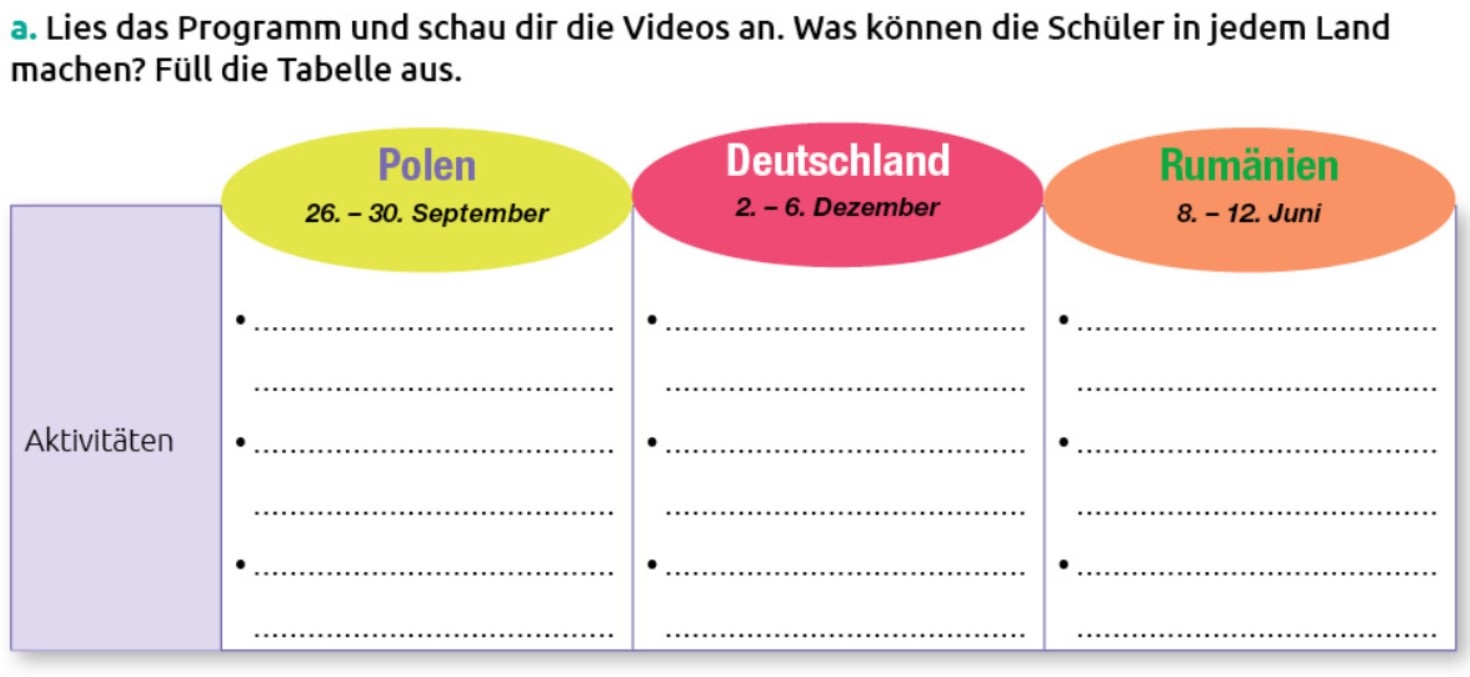 7
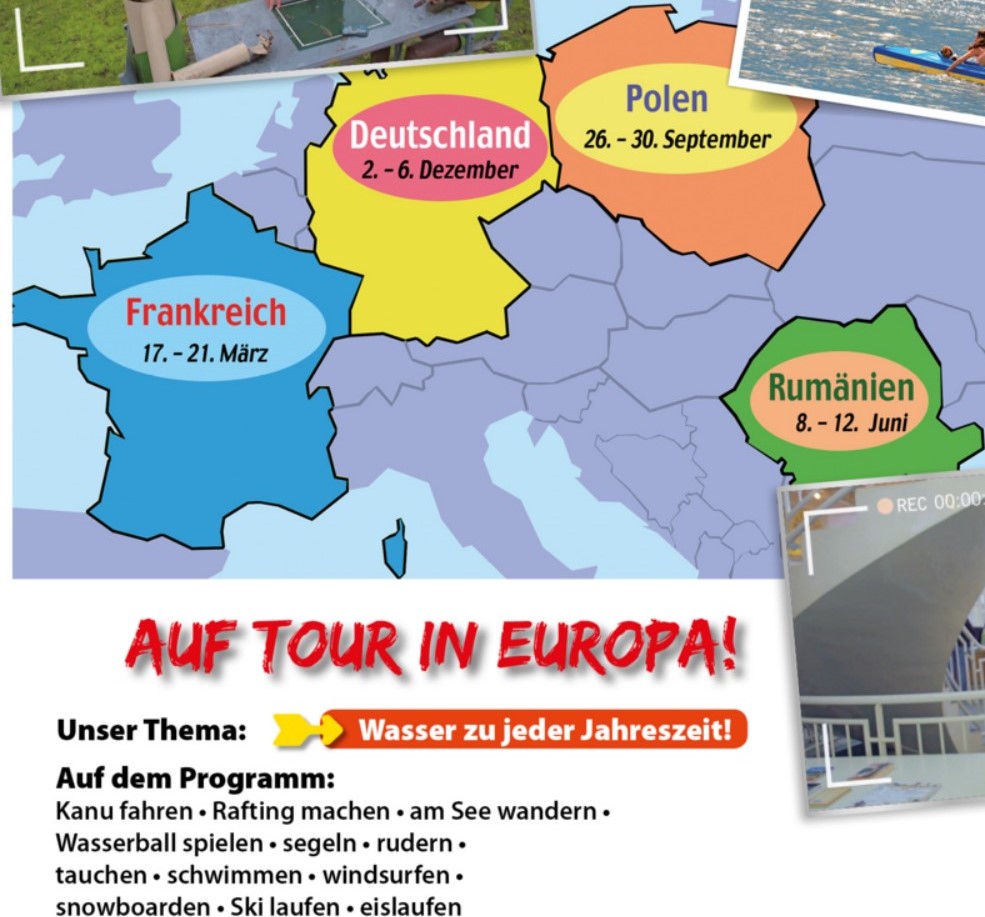 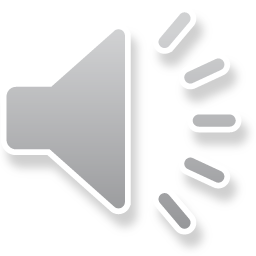 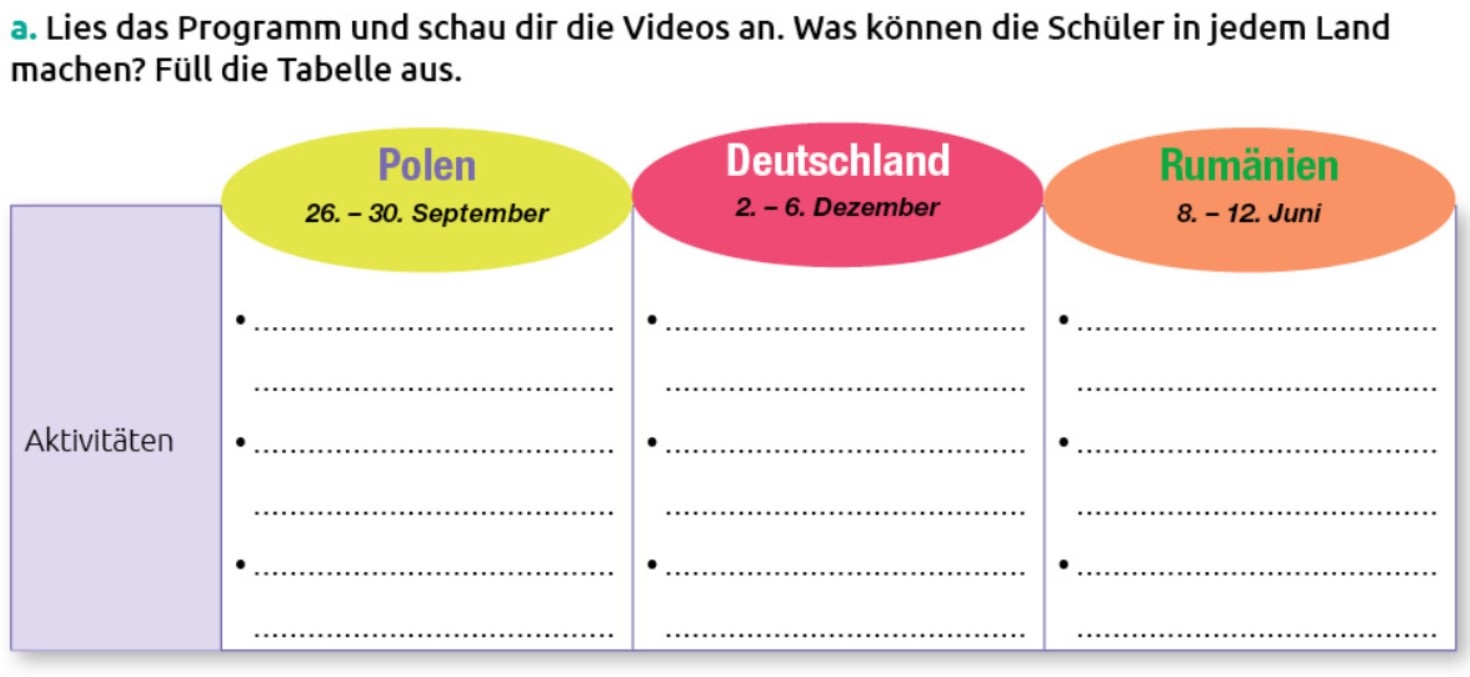 8
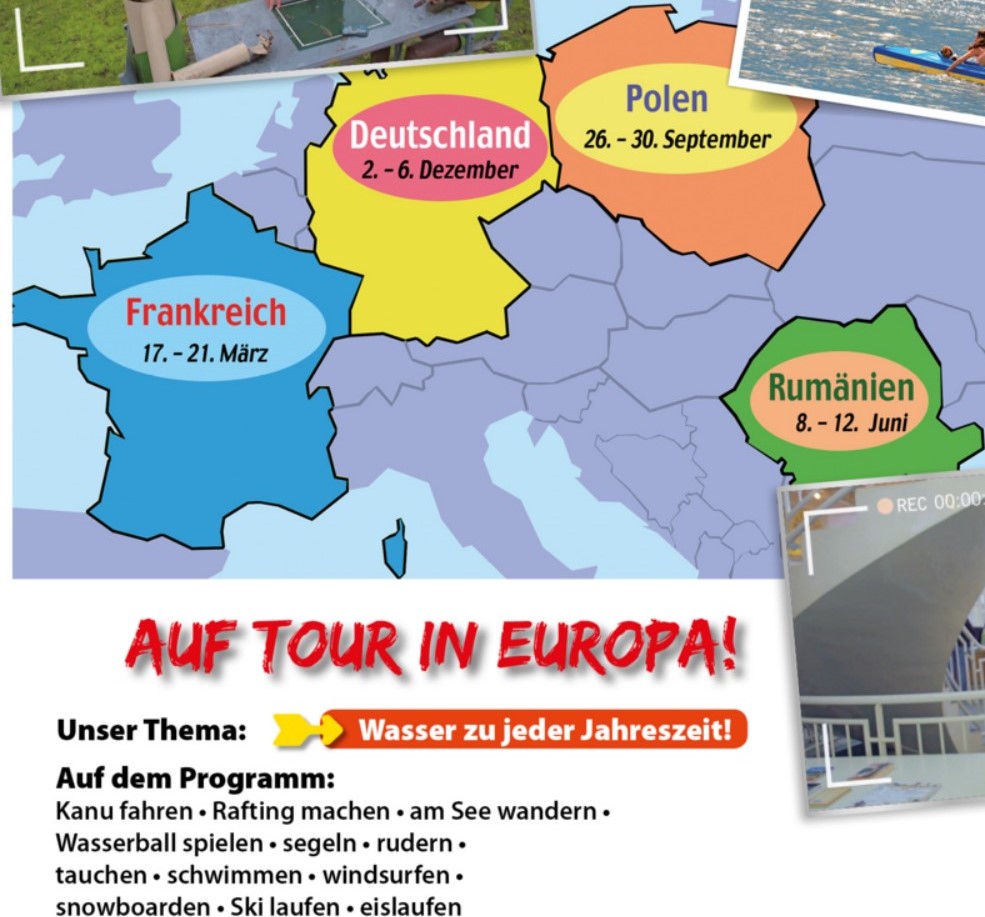 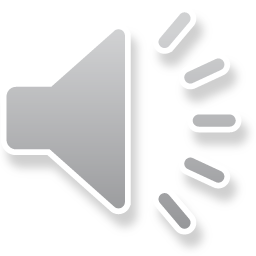 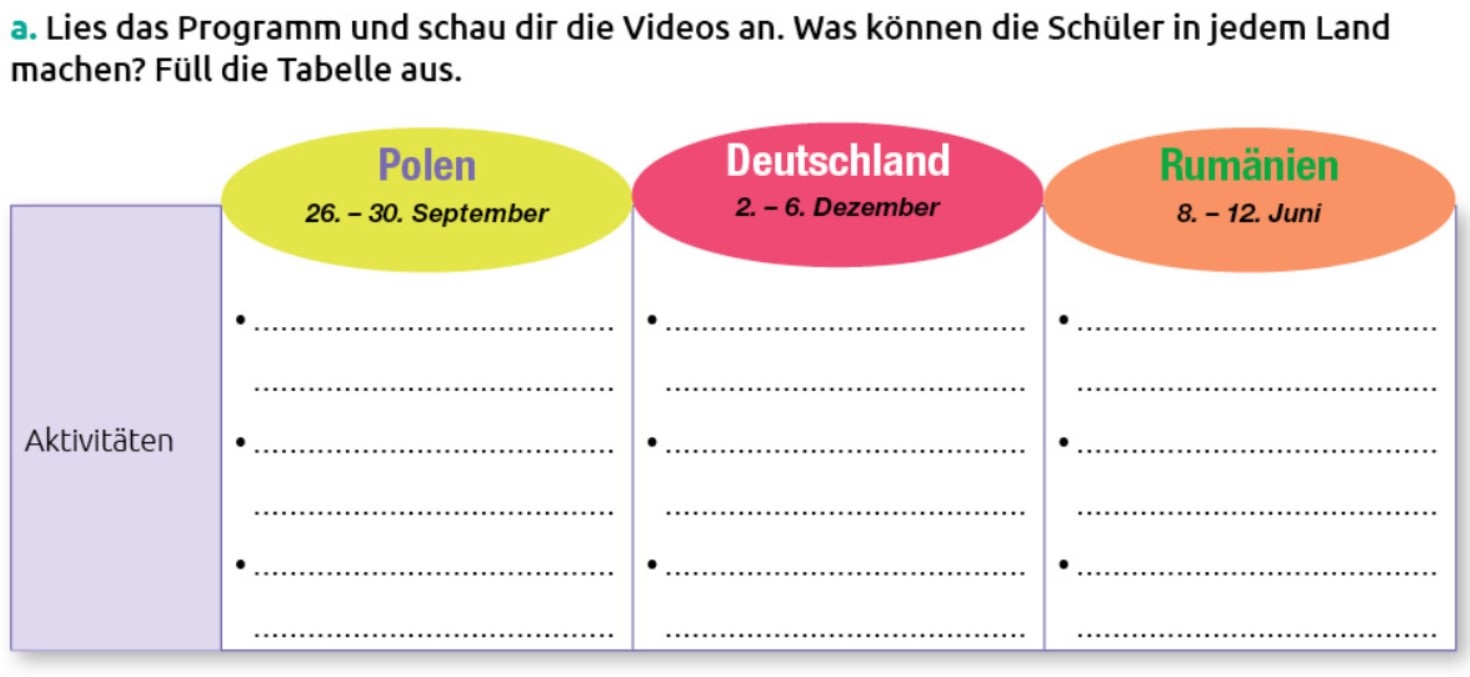 9
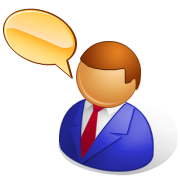 WAS MÜSSEN DIE SCHÜLER MITNEHMEN?
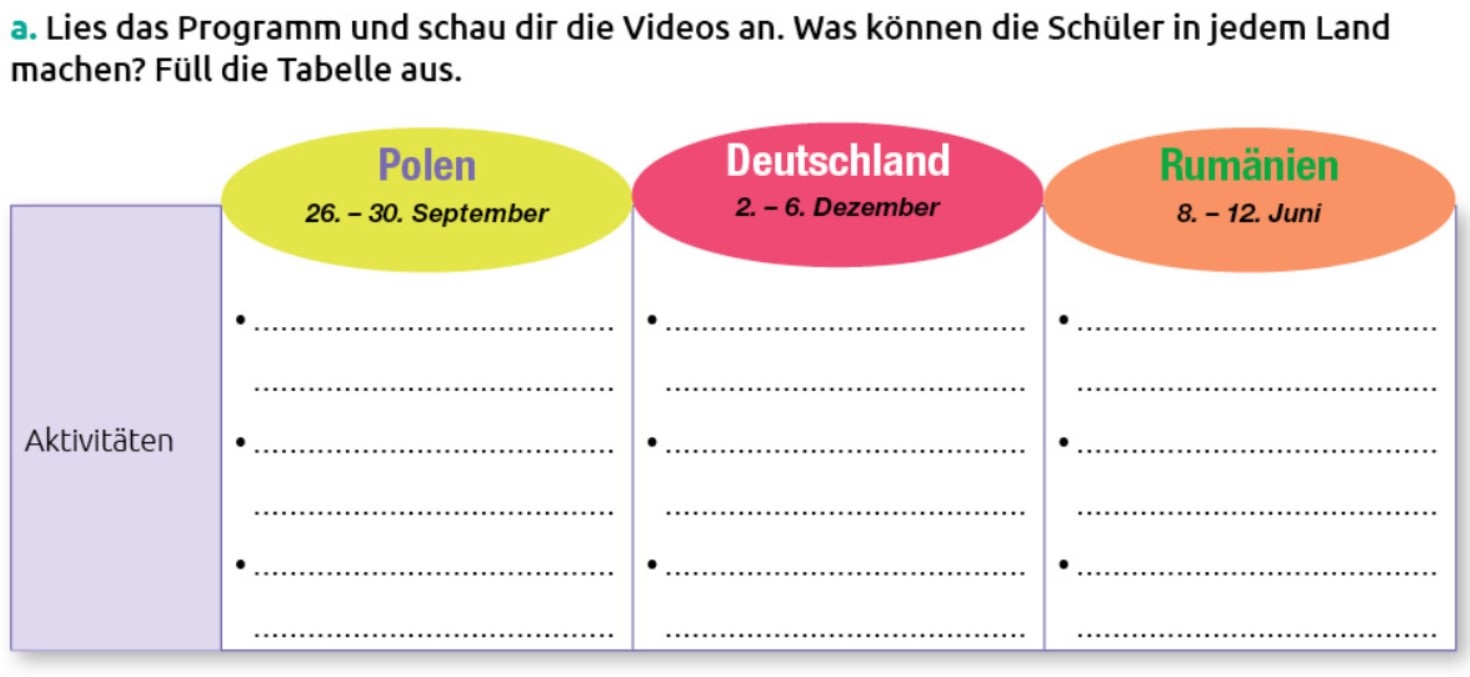 Kanu fahren
Rafting machen
wandern
 Die Schüler fahren nach Polen. Sie müssen ….. mitnehmen.
10
WAS MÜSSEN DIE SCHÜLER MITNEHMEN?
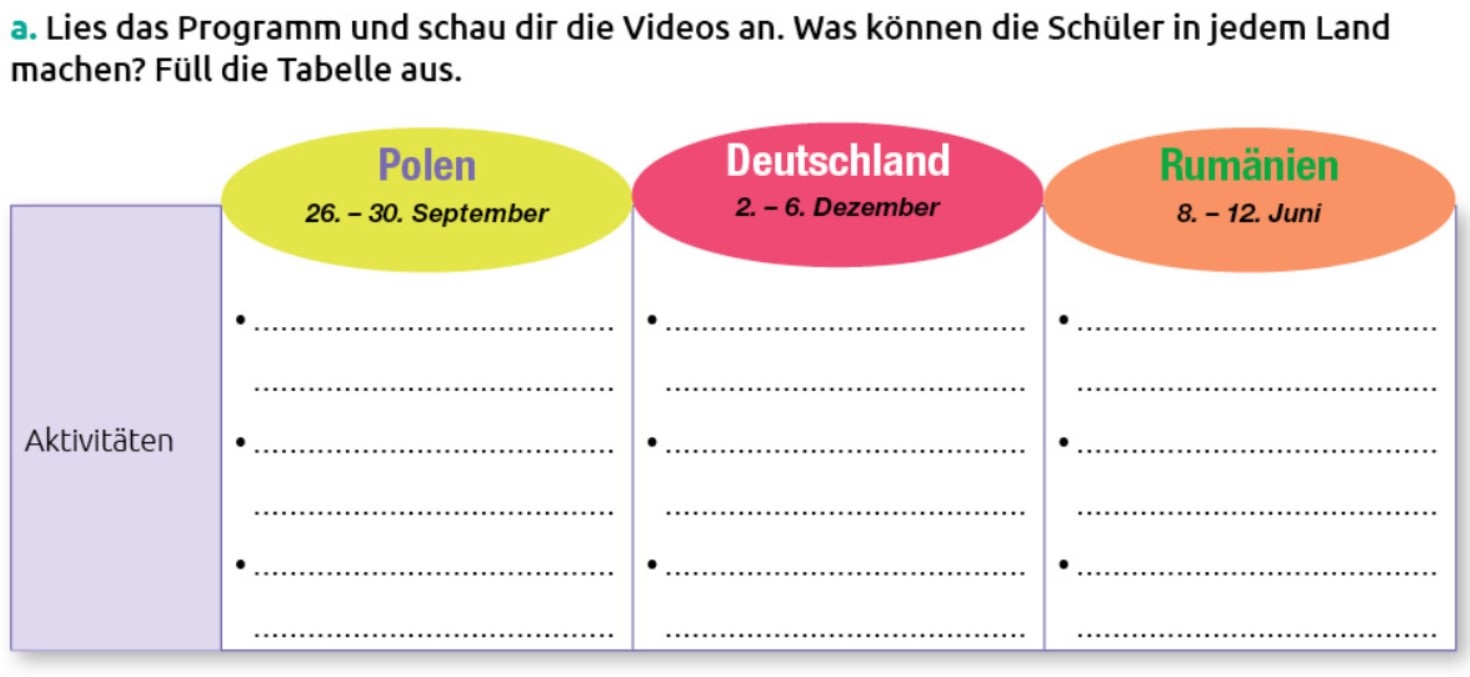 snowboarden
Ski laufenen
eislaufen
 Die Schüler fahren nach Deutschland. Sie müssen ….. mitnehmen.
11
WAS MÜSSEN DIE SCHÜLER MITNEHMEN?
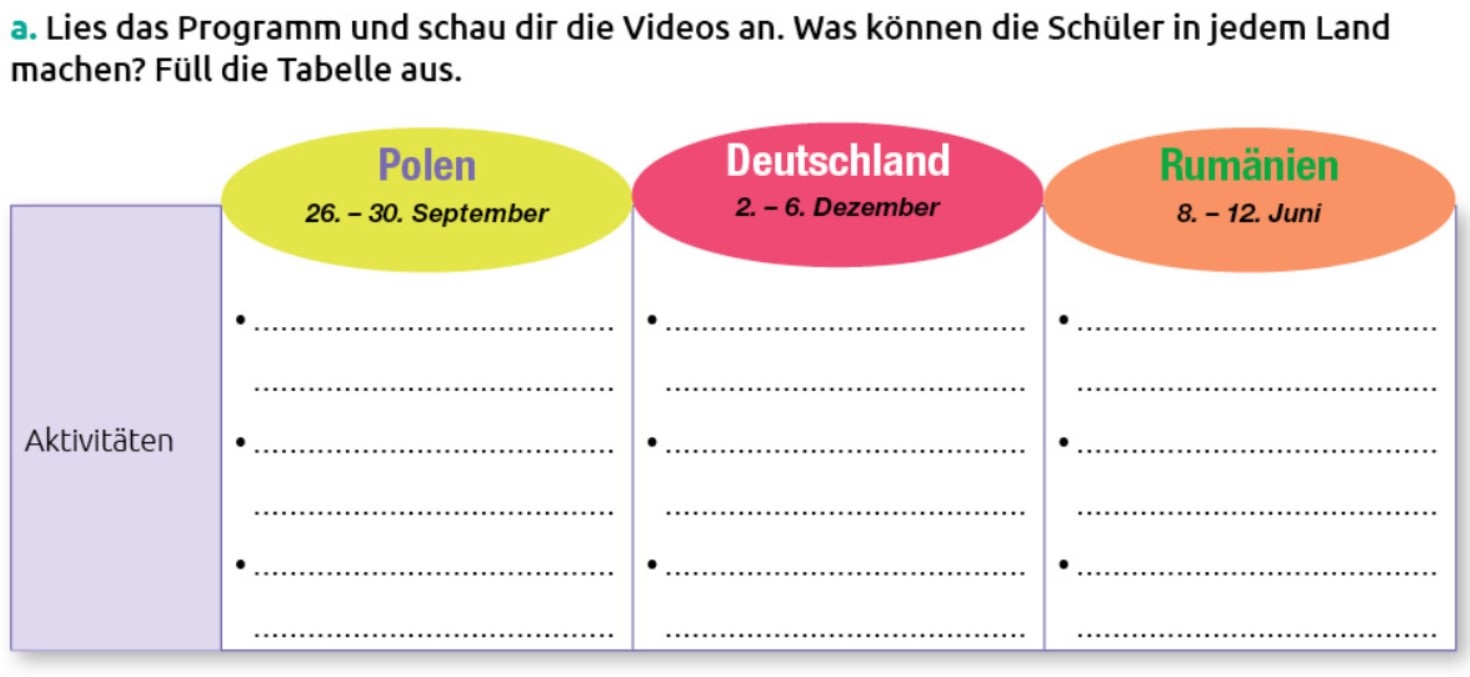 tauchen
schwimmen
windsurfen
 Die Schüler fahren nach Rumänien. Sie müssen ….. mitnehmen.
12
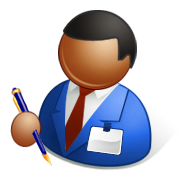 (Übungsheft seite 71)
13
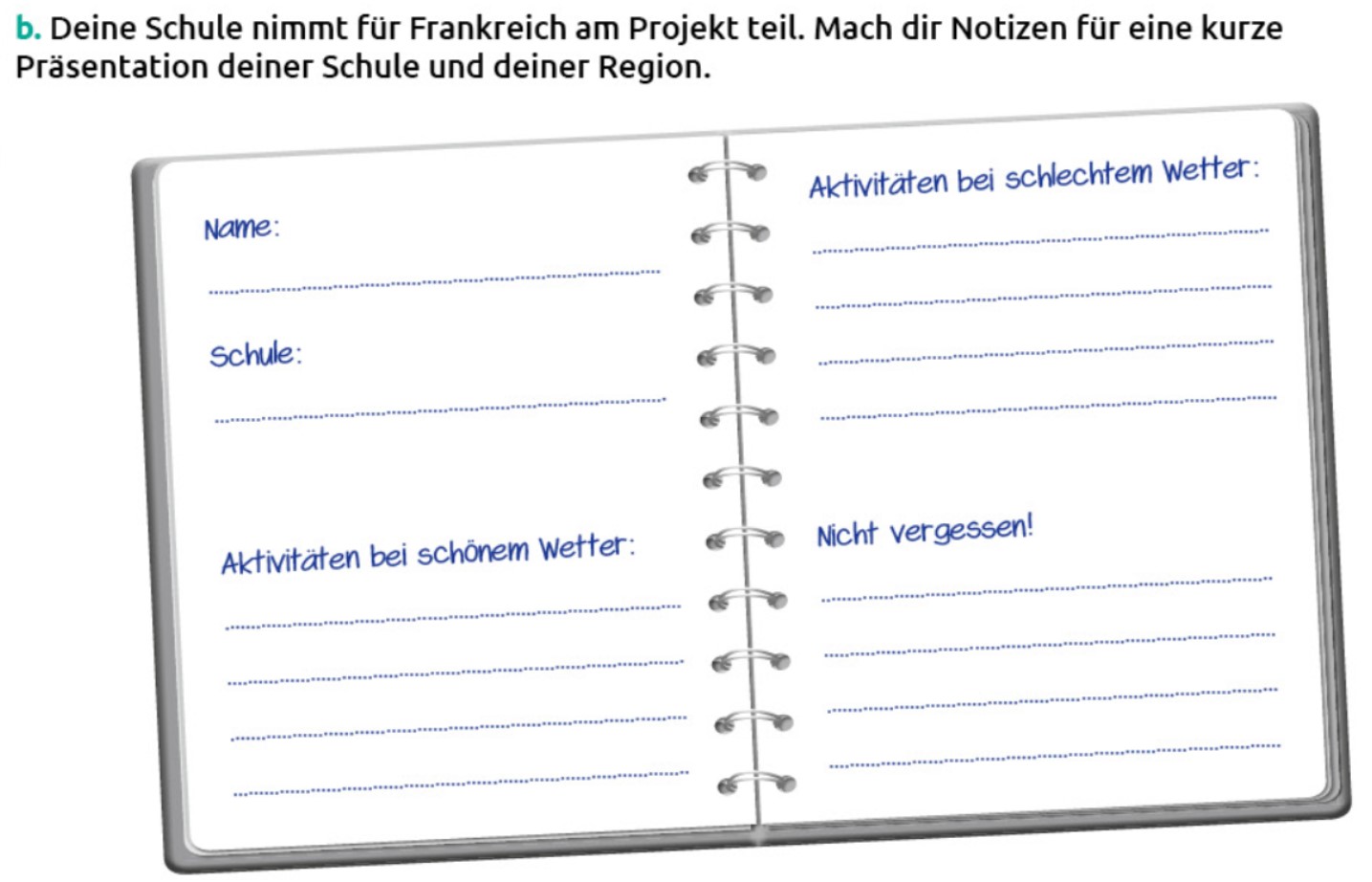 Bei schlechtem Wetter könnt ihr …
Collège Jean Fernel -Clermont
Ihr müsst…


                   mitnehmen.
Bei schönem Wetter könnt ihr …
14
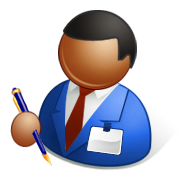 COMENIUS-PROJEKT
Die Schüler fahren nach Polen. In Polen können sie …

 
Sie müssen ...
Die Schüler fahren nach Deutschland. In Deutschland können sie …


Sie müssen …
15
BILAN GRAMMATICAL
Comment exprimer une obligation :
 Die Schüler müssen eine Badehose mitnehmen.
ich         muss
ø
modalité.
Le verbe müssen est un verbe de
du         muss
t
er / sie  muss
ø
Comme le verbe können qui exprime un savoir-faire ou une possibilité.
wir        müss
en
ihr         müss
t
sie         müss
en
16
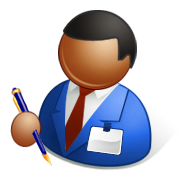 (Übungsheft seite 73)
17
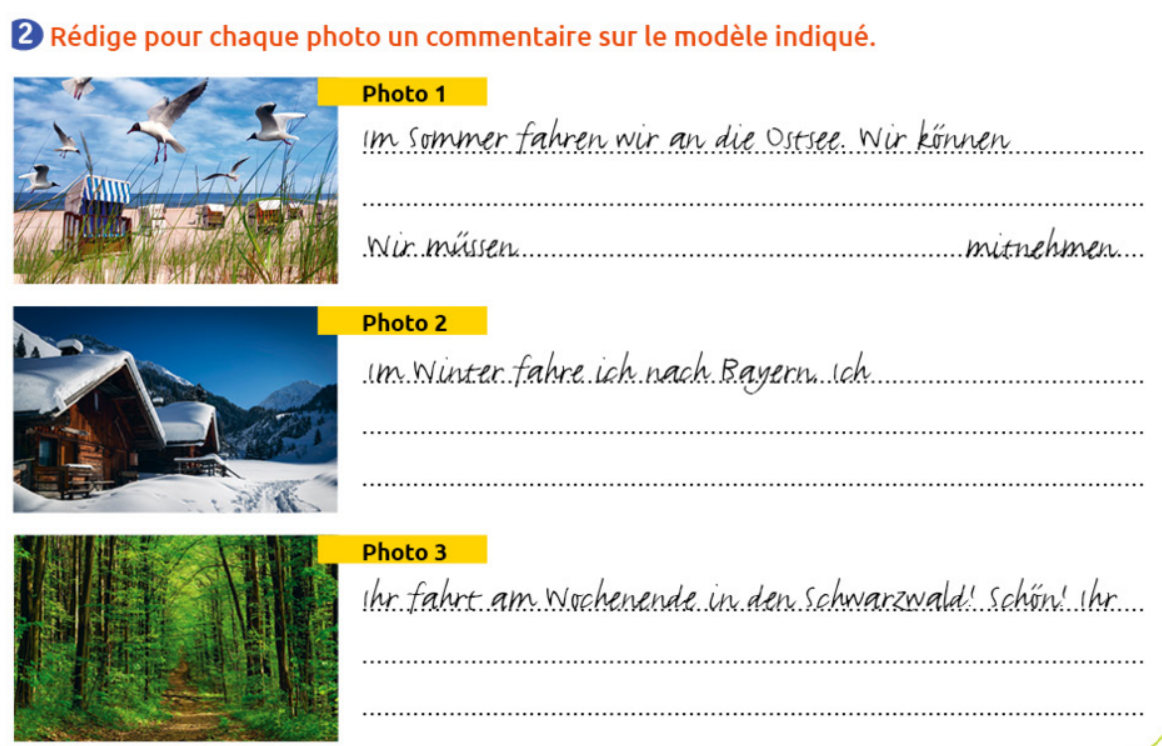 18
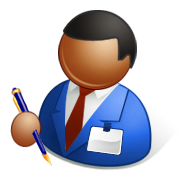 (BUCH seite 73)
19
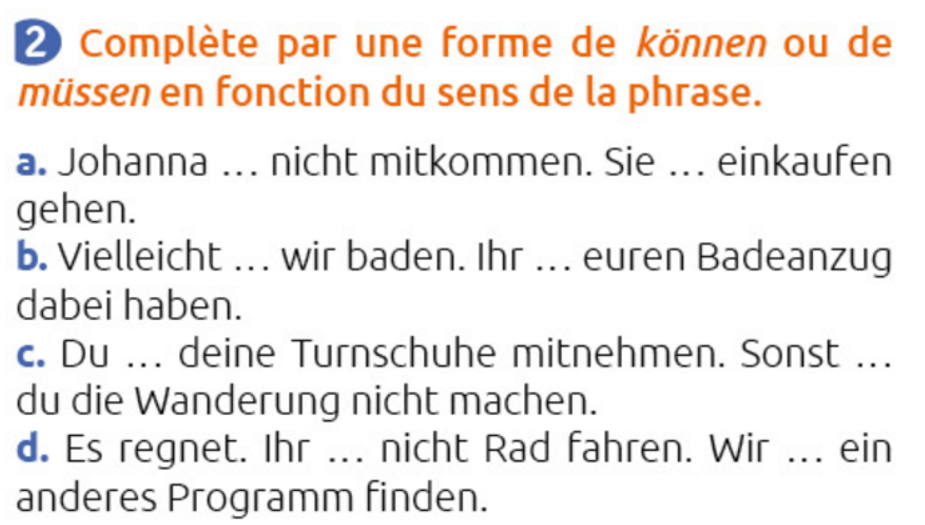 20